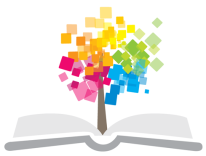 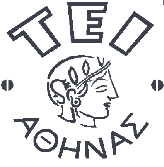 Ανοικτά Ακαδημαϊκά Μαθήματα στο ΤΕΙ Αθήνας
Κοσμητολογία ΙΙΙ (Θ)
Ενότητα 5: Αντηλιακά προϊόντα
Δρ. Αθανασία Βαρβαρέσου
Αναπληρώτρια Καθηγήτρια Κοσμητολογίας
Τμήμα Αισθητικής και Κοσμητολογίας
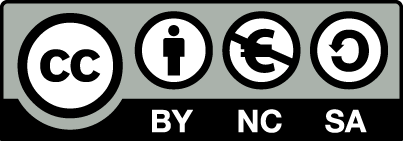 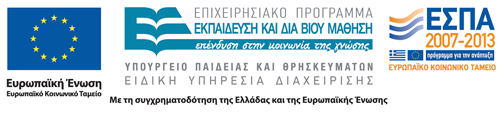 Ωφέλιμες επιδράσεις της ηλιακής ακτινοβολίας
Μετατρέπει την προβιταμίνη D3 σε βιταμίνη D3.
Ρυθμίζει το μεταβολισμό του ασβεστίου και του φωσφόρου.
Θεραπεύει ορισμένα είδη φυματίωσης και την ψωρίαση.
Μειώνει την ευπάθεια σε ορισμένες βακτηριακές λοιμώξεις κυρίως διότι ξηραίνει το δέρμα.
Διεγείρει την κυκλοφορία του αίματος στο χόριο, αυξάνει το σχηματισμό αιμοσφαιρίνης.
Διεγείρει το αυτόνομο νευρικό σύστημα.
Προάγει την παραγωγή μελανίνης.
Πάχυνση κερατίνης στιβάδας.
1
Επιβλαβείς επιδράσεις της ηλιακής ακτινοβολίας 1/4
Ερύθημα = αγγειοδιαστολή των αιμοφόρων τριχοειδών αγγείων
2-3 ώρες μετά την έκθεση, μέγιστο έντασης 12-24 ώρες.
Έγκαυμα = Έντονο ερύθημα, πόνος, κνησμός, οίδημα, ρίγη, ναυτία
Ακολουθεί αποφολίδωση 2-8 ημέρες μετά, δεν μένουν ουλές.
Φωτοδερματίτιδα.
2
Επιβλαβείς επιδράσεις της ηλιακής ακτινοβολίας 2/4
Φωτοχημικές αντιδράσεις:
Βλάβη ή/και καταστροφή ακανθωτών κυττάρων, σχηματισμός προσταγλανδινών, αύξηση πολλαπλασιασμού κερατινοκυττάρων (πάχυνση κερατίνης).
Καταστροφή κολλαγόνου (απώλεια ελαστικότητας), υπερπλασία ινών ελαστίνης (απώλεια ελαστικότητας), μερική καταστροφή μικροαγγείων, μείωση δενδριτικών κυττάρων, ξηρότητα, απολέπιση, ρυτίδες, μελαχρωματικές κηλίδες, πρόωρη γήρανση.
3
Επιβλαβείς επιδράσεις της ηλιακής ακτινοβολίας 3/4
Βασικοκυτταρικό καρκίνωμα.
Ακανθοκυτταρικό καρκίνωμα.
Μελάνωμα.
4
Επιβλαβείς επιδράσεις της ηλιακής ακτινοβολίας 4/4
Ναυτικοί, αγρότες και όσοι εκτίθενται συχνά στον ήλιο.
Ακάλυπτα μέρη του σώματος.
Ανοιχτόχρωμο δέρμα, μεγαλύτερη ευπάθεια.
Αύξηση γεωγραφικού πλάτους, αύξηση καρκίνων δέρματος.
5
Ηλεκτρομαγνητική ακτινοβολία 1/2
Μεγάλου μήκους ραδιοκύματα ανακλώνται από την ιονόσφαιρα και τα μικρού μήκους απορροφώνται από τους υδρατμούς και το οξυγόνο.
Η υπέρυθρη ακτινοβολία (από 1400 και πάνω) απορροφάται από τους υδρατμούς και το διοξείδιο του άνθρακα.
Τα μικρότερα  από 175 απορροφώνται από το οξυγόνο.
Η υπεριώδης από 175 έως 290 απορροφάται από το όζον.
6
Ηλεκτρομαγνητική ακτινοβολία 2/2
7
Η υπεριώδης στη γη και στο διάστημα
UV-C
200   ̴ 290nm
UV-B
290   ̴ 320nm
UV-A
320   ̴ 400nm
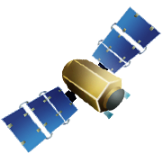 Διάστημα
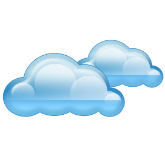 Ιονόσφαιρα
50 χμ
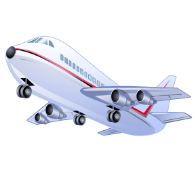 Στρώμα Όζοντος
Στρατόσφαιρα
15 χμ
Τροπόσφαιρα
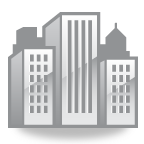 8
Υπεριώδης ακτινοβολία
UVA (320-400)
Μαύρισμα χωρίς σημαντικό ερύθημα και ηλιακό έγκαυμα.
UVB (290-320)
Μαύρισμα μετά από ερύθημα, ηλιακό έγκαυμα, γήρανση, καρκίνος δέρματος, φωτοδερματίτιδα.
UVC (200-290)
Ερύθημα, μικροβιοκτόνος δεν φθάνει στην επιφάνεια της γης.
9
Ερυθηματογόνος δόση
UVA: 20-50 J/cm2 
Μέγιστης έντασης ερύθημα μετά από ακτινοβόληση.
UVB: 20-50 mJ/cm2
Μέγιστης έντασης ερύθημα 12-24 ώρες μετά την ακτινοβόληση.
UVC: 5-20 mJ/cm2.
10
Προστατευτικοί μηχανισμοί
Πάχυνση της κερατίνης
Αύξηση ταχύτητας μίτωσης της βασικής στιβάδας Συνεχίζεται 3-6 ημέρες μετά τη διαίρεση.
Αύξηση απορρόφησης και σκέδασης UV ακτινοβολίας.
Μαύρισμα.
Μετατροπή trans σε cis-ουροκανικό οξύ, το οποίο έχει αντηλιακή δράση.
11
Μαύρισμα του δέρματος
Μελανίνη
Σύνολο πιγμέντων = φαιομελανίνη και ευμελανίνη. Η φαιομελανίνη είναι κόκκινη ή κίτρινη και η ευμελανίνη καφέ ή μαύρη.
Παράγεται από τα μελανινοσώματα των μελανοκυττάρων και ξεκινά από την οξείδωση του αμινοξέος τυροσίνη με τη βοήθεια του ενζύμου τυροσινάση το οποίο ενεργοποιείται από την UV ακτινοβολία*. 
Τα μελανινoκύτταρα είναι δενδριτικού τύπου κύτταρα της βασικής στιβάδας με πολυγωνικό σχήμα.
Η ικανότητα μαυρίσματος εξαρτάται από την ποσότητα της μελανίνης και είναι γενετικά προκαθορισμένη.
* Η βιοσύνθεση της μελανίνης ενεργοποιείται από τη μελανινοτρόπο ορμόνη. Επίσης τα οιστρογόνα ασκούν τοπική επίδραση ιδιαίτερα εμφανή κατά την εγκυμοσύνη.
12
Πολυμερές ευμελανίνης
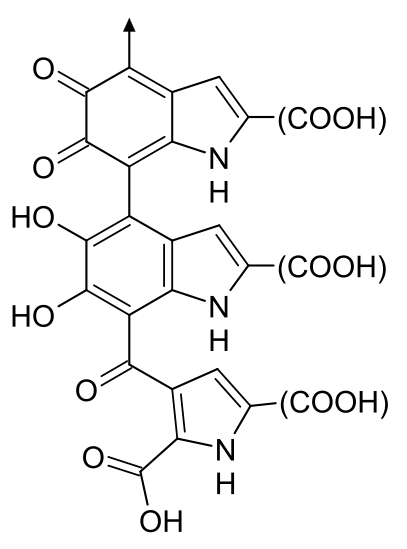 “Eumelanine”, από Roland1952 διαθέσιμο ως κοινό κτήμα
13
Μαύρισμα 1/3
Άμεσο
Οξείδωση των κόκκων της μελανίνης που βρίσκονται στις εξωτερικές στιβάδες της επιδερμίδας και προκαλείται από την UVA και μέρους της ορατής.
Εμφανίζεται με την έκθεση, φθάνει στο μέγιστο μια ώρα μετά και εξασθενίζει 2-3 ώρες μετά την έκθεση.
14
Μαύρισμα 2/3
Καθυστερημένο
Οξείδωση των κόκκων της μελανίνης που βρίσκεται στη βασική στιβάδα.
Προκαλείται από UVA και UVB.
Αρχίζει 1 ώρα μετά την έκθεση, φθάνει μέγιστο σε 10 ώρες και εξασθενίζει 4-8 ημέρες.
15
Μαύρισμα 3/3
Πραγματικό μαύρισμα
Αύξηση της ταχύτητας παραγωγής μελανίνης (ευμελανίνη και φαιομελανίνη).
Προκαλείται από UVA και UVB.
Εμφανίζεται 2-3 ημέρες μετά την έκθεση στην ακτινοβολία, παρουσιάζει ένταση 2-3 εβδομάδες και εξασθενίζει σε έξι μήνες.
16
Cis-ουροκανικό οξύ
Τrans-ουροκανικό οξύ βρίσκεται στην επιδερμίδα και τον ιδρώτα.
Ακτινοβολία, εφίδρωση, παραγωγή trans-ουροκανικό και μετατροπή σε cis.
To cis έχει αντηλιακή δράση.
17
Δόση ακτινοβολίας UV
Δόση ακτινοβολίας   (Με αναφορά του μήκους κύματος)
       Dλ = Βλ x t
Βλ = ένταση
t = χρόνος
18
Eλάχιστη ερυθηματογόνος δόση (Μinimal Erythema Dose, MED) με αναφορά του μήκους κύματος
Ορισμοί:
H πιο μικρή δόση της UV ακτινοβολίας που απαιτείται για να προκαλέσει ένα ελάχιστα ορατώς ανιχνεύσιμο ερύθημα 24 ώρες μετά την έκθεση.
      Μονάδες μέτρησης=mJ/cm2

Ο χρόνος έκθεσης σε οποιαδήποτε πηγή ακτινοβολίας UV  που απαιτείται για να προκληθεί ερύθημα μετά από έξι ώρες και να είναι ορατό 25 ώρες μετά την έκθεση.
19
Παράγοντες που επιδρούν στη δόση UV ακτινοβολίας
Αν ο χρόνος ακτινοβολίας θεωρηθεί σταθερός, τότε η δόση της ακτινοβολίας εξαρτάται από την ένταση.
Για ορισμένο μήκος κύματος, η ένταση εξαρτάται:
Από την ένταση που φθάνει στη γη.
Από τα αιωρούμενα σωματίδια που βρίσκονται στη γήινη ατμόσφαιρα.
Από την ένταση της ακτινοβολίας που ανακλάται από τη γη.
20
Απορρόφηση UV ακτινοβολίας 1/3
-dI = I x α x ds
I = αρχική ένταση
α = σταθερά υλικού
s = απόσταση που διανύει η UV ακτινοβολία
S (u) = s /ημ(u)
u = γωνία που σχηματίζει η ηλιακή δέσμη με τον ορίζοντα =Ύψος του ήλιου
Το ύψος του ήλιου σε ένα τόπο μεταβάλλεται α) με την εποχή και β) τη χρονική στιγμή της ημέρας
21
Απορρόφηση UV ακτινοβολίας 2/3
S (u) = s /ημ(u)
u = 30 o
ημ 30 o = ½
S (30 o) = 2s
dI= I x α x 2s(u) [μεγάλη μείωση της ακτινοβολίας]
22
Απορρόφηση UV ακτινοβολίας 3/3
u = 90 o
ημ 90 o =1
dI= I x α x s(u) (μικρή μείωση της ακτινοβολίας) 
Μικρή μείωση της έντασης ακτινοβολίας όταν ο ήλιος πέφτει κάθετα άρα μεγάλη η ένταση (Ι).
To Πρωί και το Απόγευμα: μικρό ύψος, μεγάλη μείωση της  έντασης ακτινοβολίας άρα μικρή ένταση (Ι).
Χειμώνα στην Ελλάδα (Βόρειο ημισφαίριο): μικρό ύψος, μεγάλη μείωση της  έντασης ακτινοβολίας άρα μικρή ένταση (Ι).
Μικρό γεωγραφικό πλάτος (Ισημερινός): μεγάλο ύψος, μικρή μείωση της ένταση ακτινοβολίας άρα μεγάλη ένταση (Ι).
Μεγάλο υψόμετρο: μικρότερο πάχος, μικρή μείωση της έντασης ακτινοβολίας άρα μεγάλη ένταση (Ι).
23
Ύψος του Ήλιου
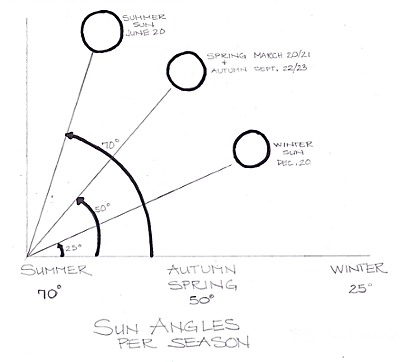 thegardencontinuum.com
24
Σκέδαση UV ακτινοβολίας
25
Ανάκλαση UV ακτινοβολίας
Παράγοντες:
Είδος ανακλώμενης επιφάνειας. 
Χιόνι> Άμμος> Νερό.
Απόσταση από την ανακλώσα επιφάνεια.
26
Αντηλιακές ουσίες
Ανάκλαση
Σκέδαση
Απορρόφηση UV ακτινοβολίας
27
Ιδιότητες ιδανικής αντηλιακής ουσίας
Nα απορροφούν/ανακλούν/σκεδάζουν την υπεριώδη Α ή Β χωρίς να διασπώνται.
Να έχουν μεγάλο συντελεστής μοριακής απορρόφησης.
Να μην υφίστανται μεγάλη μετατόπιση μέγιστου μήκους κύματος από τα έκδοχα.
Να μην είναι πτητικές, υδατοδιαλυτές.
Να είναι άοσμες, μη τοξικές, μη φωτοτοξικές, μη ερεθιστικές.
Να μην αποχρωματίζουν και να μην βάφουν.
Να έχουν χημική σταθερότητα και να μην αντιδρούν με τους περιέκτες.
28
Ανάκλαση ή /και σκέδαση
Φυσικά ή Ανόργανα φίλτρα
Διοξείδιο του τιτανίου
Οξείδιο του ψευδαργύρου
Όταν έχουν μέγεθος σωματιδίων 200-500 nm ανακλούν ή/και σκεδάζουν την υπεριώδη ακτινοβολία. 
Το διοξείδιο του τιτανίου έχει υψηλότερο δείκτη διάθλασης και δίνει λευκότητα στο προϊόν και στο δέρμα, ανεπιθύμητη για τον καταναλωτή. Αναμιγνύεται με κόκκινο οξείδιο του σιδήρου για να δώσει στο δέρμα πιο φυσικό χρώμα.
29
Απορρόφηση
Απορρόφηση ενέργειας
Δρουν οι αρωματικές ενώσεις και τα μικρολεπτόκοκκα ανόργανα φίλτρα (διοξείδιο του Τιτανίου και οξείδιο του ψευγαργύρου)
Διέγερση e- από μια στάθμη (n) σε άλλη υψηλότερη (π*).
Επαναφορά στη θεμελιώδη είτε σε ένα στάδιο είτε σε περισσότερα.
Αν η απώλεια ενέργειας κατά την επαναφορά είναι μεγάλη τότε εκπέμπεται ακτινοβολία ως υπέρυθρη.
Αν η απώλεια ενέργειας είναι μικρότερη (ορατή περιοχή): φθορισμός.
Μπορεί επίσης να συμβεί στις αρωματικές ενώσεις φωτοχημικός ισομερισμός.
30
Δείκτης Ηλιακής Προστασίας (SPF)
SPF= MED προστατευμένου με αντηλιακό προϊόν δέρματος
              MED μη προστατευμένου με αντηλιακό προϊόν δέρματος
Αφορά πάντα την προστασία από την UVB ακτινοβολία.
Προσδιορίζεται πάντα σε υγιείς εθελοντές.
31
Ταξινόμηση ανάλογα με την προστασία απέναντι στην UV B (EU)
32
UVB KAI UVA προστασία αντηλιακών προϊόντων
33
UVB Φίλτρα
Ανόργανα
Μικρολεπτόκοκκο (microfine) διοξείδιο του τιτανίου και μικρολεπτόκοκκο οξείδιο του ψευδαργύρου.
Οργανικά
Παράγωγα:
π-αμινοβεζοϊκού οξέος (PABA).
Κινναμωμικού οξέος.
Σαλικυλικού οξέος.
Βενζιμιδαζολίου.
Κρυλένιου.
Τριαζίνης και τριαζόνης.
34
Μικρολεπτόκοκκο (microfine) διοξείδιο του τιτανίου και μικρολεπτόκοκκο οξείδιο του ψευδαργύρου
Απορροφούν ή και σκεδάζουν UVB και UVA.
Δεν αφήνουν ιδιαίτερη λευκότητα πάνω στο δέρμα.
Μειονέκτημα
Τείνουν να δημιουργούν συσσωματώματα λόγω του μικρού μεγέθους τους.
Τα σωματίδια τους επικαλύπτονται με διμεθικόνη, παράγωγα σιλικόνης κλπ, για να αποφεύγεται η συσσωμάτωση.
35
Παράγωγα π-αμινοβενζοϊκού οξέος 1/2
PABA

Φέρει NH2 και COOH.
Προκαλεί ερεθισμό, αντιδρά με άλλα συστατικά του προϊόντος.
Στερεό, υδατοδιαλυτό και ευαίσθητο στη μετατόπιση λmax.
Τροποποιήσεις
Υποκατάσταση αμινομάδας με μεθύλια ή ή υδροξυ-προπύλια.
Εστεροποίηση με αιθύλιο, αμύλιο οδηγεί σε λιποδιαλυτά παράγωγα με εξαίρεση το γλυκερινεστέρα, που είναι υδατοδιαλυτός.
36
Παράγωγα π-αμινοβενζοϊκού οξέος 2/2
37
Παράγωγα κινναμωμικού οξέος 1/2
π-Μεθοξυ-κινναμωμική διαιθανολαμίνη είναι υδατοδιαλυτή.
Τα υπόλοιπα (2-αιθοξυ-αιθυλεστέρας, οκτυλεστέρας κλπ) λιποδιαλυτά.
38
Παράγωγα κινναμωμικού οξέος 2/2
39
Παράγωγα σαλικυλικού οξέος 1/2
Σαλικυλικό οξύ




Σαλικυλικός 2-αιθυλο-εξυλεστέρας.
Σαλικυλική τριαιθανολαμίνη (υδατοδιαλυτή).
Σαλικυλικός ομομενθυλεστέρας (Σαλικυλικός 3,3,5-τριμεθυλοκυκλοεξυλεστέρας).
Ασφαλή φίλτρα με μικρό μοριακό συντελεστή απορρόφησης, για αυτό χρησιμοποιούνται σε συνδυασμό με άλλα.
40
Παράγωγα σαλικυλικού οξέος 2/2
41
Παράγωγα βενζιμιδαζολίου
2-Φαινυλο-5 -βενζιμιδαζολο σουλφονικό οξύ
INCI=PBSA
42
Οκτοκρυλένιο
INCI=OCR
43
ΑιθυλοεξυλοτριαζόνηINCI=EHT
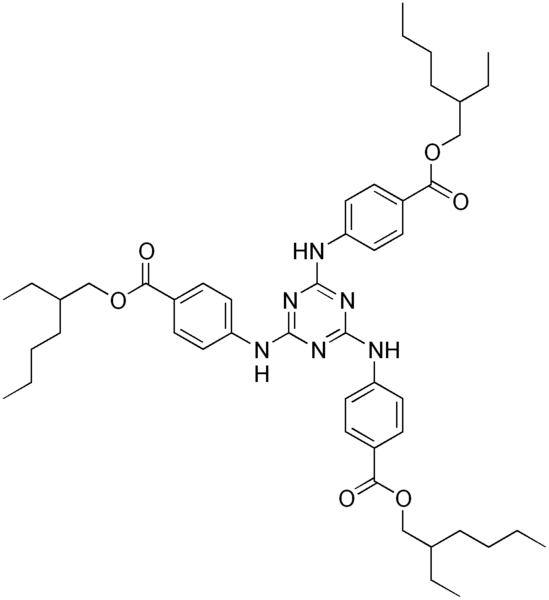 “Ethylhexyl triazone”, από Edgar181  διαθέσιμο ως κοινό κτήμα
44
UVA φίλτρα
Περισσότερη η UVA από την UVB στην επιφάνεια της γης.
Η UVA εισχωρεί στο δέρμα βαθύτερα από την UVB.
H UVA είναι λιγότερο ερυθηματογόνος από την UVB.
Μετά από 72 ώρες ορατό το ερύθημα της UVA (12-24 για το ερύθημα της UVB).
45
Βλαβερές συνέπειες UVA
Ερύθημα και φωτοδερματίτιδες.
Γήρανση του δέρματος.
Καρκίνος του δέρματος.
46
Φίλτρα UVA
Φίλτρα που προκαλούν ανάκλαση και σκέδαση (Σωματίδια μεγαλύτερου μεγέθους διοξείδιου του Τιτανίου και οξείδιου του Ψευδαργύρου).
Φίλτρα που δρουν με απορρόφηση π.χ.:
Παράγωγα διβενζοϋλομεθανίου π.χ. Αβοβενζόνη (4-t-Βουτυλο-4΄- μεθοξυ διβενζοϋλομεθάνιο).
Τerephthalydeno dicamphor sulfonic acid.
Ανθρανιλικός μενθυλεστέρας.
Μικρολεπτόκοκκα διοξείδιο του Τιτανίου και οξείδιο του Ψευδαργύρου.
47
Αβοβενζόνη ή 4-t-Βουτυλο-4΄- μεθοξυ διβενζοϋλομεθάνιο)INCI=BMBM
“Avobenzone”, από Fvasconcellos  διαθέσιμο ως κοινό κτήμα
48
Τerephthalydeno dicamphor sulfonic acidINCI=TDSA
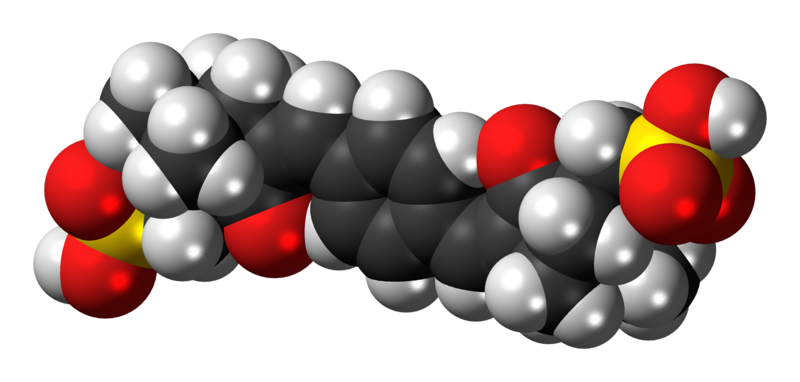 “Ecamsule-3D-spacefill”, από Jynto διαθέσιμο με άδεια CC0 1.0
google.st/patents
49
Ανθρανιλικός μενθυλεστέραςλmax (nm) σε παραφινέλαιο=334λmax (nm) σε αιθυλική αλκοόλη=338
drugfuture.com
50
Φάσματα απορρόφησης
Ανθρανιλικός μενθυλεστέρας (MA) λmax≈340 nm
4-(Διμεθυλαμινο) βενζοϊκός 2-αιθυλο-εξυλεστέρας (ED-PABA) λmax≈310 nm.
H βαθυχρωμική μετατόπιση του ΜΑ οφείλεται μάλλον στον ενδομοριακό δεσμό δεσμό υδρογόνου.
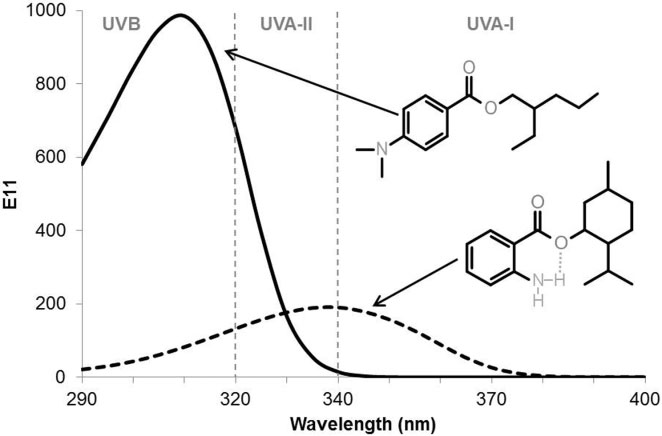 51
Φάσμα απορρόφησης: Διοξείδιο του τιτανίου και οξείδιο του ψευδαργύρου
52
Ευρέως φάσματος φίλτρα (UVA και UVB) 1/2
Βενζοφαινόνη-3 ή Oξυβενζόνη ή 3-υδροξυβενζοφαινόνη INCI=BP3
53
Ευρέως φάσματος φίλτρα (UVA και UVB) 2/2
Σουλισοβενζόνη ή 2-υδροξυ-4-μεθοξυ βενζοφαινον-5-σουλφονικό οξύ ή 4-βενζοφαινόνη
INCI=BP4
54
Ευρέως φάσματος φίλτρα (UVA και UVB)Βενζοφαινόνη-4 ή Σουλισοβενζόνη
“Sulisobenzone-3D-balls”, από Jynto διαθέσιμο με άδεια CC0 1.0
55
Παράγωγο βενζοτριαζολίου
“Drometrizole Trisiloxane 100”, από Emeldir διαθέσιμο ως κοινό κτήμα
56
Αποτελεσματικότητα των αντηλιακών προϊόντων 1/2
Παράγοντες:
Περιοχή απορρόφησης των φίλτρων.
Συγκέντρωση φίλτρων.
Καλή προσκολλητικότητα των φίλτρων και του στρώματος που αφήνει το καλλυντικό προϊόν στο δέρμα (Προστίθενται υδρόφοβα πολυμερή για την αύξηση της ανθεκτικότητας του στρώματος στο νερό).
Πάχος του υμενίου που εξαρτάται από το ιξώδες.
pH του προϊόντος για αντηλιακά που ιονίζονται.
Έκδοχα.
57
Αποτελεσματικότητα των αντηλιακών προϊόντων 2/2
Οι υπόλοιπες ουσίες που ενσωματώνονται στο προϊόν πρέπει να:
Είναι συμβατές με τα αντηλιακά φίλτρα.
Μην απορροφώνται από το δέρμα.
Είναι ενυδατικές και μαλακτικές.
Μην μεταβάλλουν το λmax.
Να αφήνουν στρώμα:
Όχι κολλώδες και λιπαρό.
Καλλυντικοτεχνικές μορφές Γαλακτώματα, λάδια, ζελέδες, ραβδία.
58
Προϊόντα για μετά τον ήλιο 1/2
Θα πρέπει να αντιμετωπίζουν:
Ξήρανση.
Ερύθημα.
Έγκαυμα.
Συνήθως είναι γαλακτώματα O/W για να μην αυξάνουν τη θερμοκρασία του δέρματος.
59
Προϊόντα για μετά τον ήλιο 2/2
Περιέχουν:
Υγραντικές ουσίες (γλυκερίνη, σορβιτόλη sodium PCA).
Αντιφλογιστικά.
Καλαμίνη (Οξείδιο του ψευδαργύρου ή βασικός ανθρακικός ψευδάργυρος).
Aloe vera gel.
Βισαβολόλη.
Λιποδιαλυτές βιταμίνες Α και Ε.
Εκχύλισμα φαινολών πράσινου τσαγιού (αντιοξειδωτικό).
Ενυδατικές ουσίες.
Αντισηπτικές ουσίες.
60
Προϊόντα τεχνητού μαυρίσματος 1/3
Δρουν χωρίς την επίδραση υπεριώδους ακτινοβολίας - Βάφουν το δέρμα.
Εκχύλισμα χέννας=lawsone= (2-υδροξυ-1,4 ναφθοκινόνη).
Εκχύλισμα φύλλων καρυδιάς=junglone= (5-υδροξυ-1,14 ναφθοκινόνη).
Μειονεκτήματα: Βάφουν και τα ρούχα.
61
Προϊόντα τεχνητού μαυρίσματος 2/3
Χημική αντίδραση
Διϋδροξυακετόνη (DHA, Α) βρίσκεται σε ταυτομέρεια με τη γλυκεριναλδεϋδη (Β), η οποία αντιδρά με τις αμινομάδες και τις ιμινομάδες της κερατίνης και δίνει προϊόντα τα οποία πολυμεριζόμενα σχηματίζουν πιγμέντα σκοτεινού χρώματος που ονομάζονται μελανοϊδίνες. 
Οι μελανοϊδίνες που προέρχονται από αργινίνη είναι καφέ, ενώ αυτές που προέρχονται από τη λυσίνη, τρυπτοφάνη και θρεονίνη κίτρινες.
Η ένταση του χρώματος εξαρτάται από το πάχος της κερατίνης.
62
Ταυτομέρεια DΗΑ (Α) και Γλυκεριναλδεϋδης (B)
63
Προϊόντα τεχνητού μαυρίσματος 3/3
Η βαφή ή ο σχηματισμός μελανοϊδίνης δεν προσφέρουν προστασία από την UV ακτινοβολία.
Ο συνδυασμός διϋδροξυακαετόνης (3 %) και Lawsone (0.25 %) εθεωρείτο ότι δρα συνεργιστικά και προσφέρει προστασία από την ακτινοβολία. Σήμερα υπάρχουν αμφιβολίες για αυτό.
Εθεωρείτο ότι όταν η DHA αντιδρά με αμινοξέα της κερατίνης για να σχηματισθούν οι μελανοϊδίνες, σχηματίζονται ενδιάμεσες χημικές ουσίες που αντιδρούν με τη lawsone και σχηματίζουν προϊόντα που δεσμεύουν ελεύθερες ρίζες και έτσι ίσως δρουν φωτοπροστατευτικά.
64
Επιταχυντές μαυρίσματος
Τυροσίνη.
Παράγωγα τυροσίνης τα οποία παρουσιάζουν μεγαλύτερη διαπερατότητα από την τυροσίνη.
Μίγματα τυροσίνης-ριβοφλαβίνης (ευκολότερη οξείδωση τυροσίνης).
Αμινοξέα τα οποία καθώς περνούν την κερατίνη οδηγούν στο σχηματισμό τυροσίνης.
65
Τέλος Ενότητας
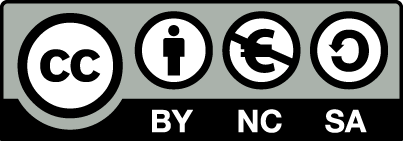 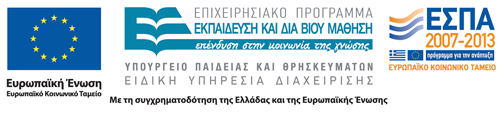 Σημειώματα
Σημείωμα Αναφοράς
Copyright Τεχνολογικό Εκπαιδευτικό Ίδρυμα Αθήνας, Αθανασία Βαρβαρέσου 2014. Αθανασία Βαρβαρέσου . «Κοσμητολογία ΙΙΙ (Θ). Ενότητα 5: Αντηλιακά προϊόντα». Έκδοση: 1.0. Αθήνα 2014. Διαθέσιμο από τη δικτυακή διεύθυνση: ocp.teiath.gr.
Σημείωμα Αδειοδότησης
Το παρόν υλικό διατίθεται με τους όρους της άδειας χρήσης Creative Commons Αναφορά, Μη Εμπορική Χρήση Παρόμοια Διανομή 4.0 [1] ή μεταγενέστερη, Διεθνής Έκδοση.   Εξαιρούνται τα αυτοτελή έργα τρίτων π.χ. φωτογραφίες, διαγράμματα κ.λ.π., τα οποία εμπεριέχονται σε αυτό. Οι όροι χρήσης των έργων τρίτων επεξηγούνται στη διαφάνεια  «Επεξήγηση όρων χρήσης έργων τρίτων». 
Τα έργα για τα οποία έχει ζητηθεί άδεια  αναφέρονται στο «Σημείωμα  Χρήσης Έργων Τρίτων».
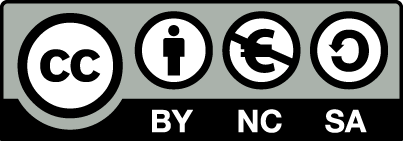 [1] http://creativecommons.org/licenses/by-nc-sa/4.0/ 
Ως Μη Εμπορική ορίζεται η χρήση:
που δεν περιλαμβάνει άμεσο ή έμμεσο οικονομικό όφελος από την χρήση του έργου, για το διανομέα του έργου και αδειοδόχο
που δεν περιλαμβάνει οικονομική συναλλαγή ως προϋπόθεση για τη χρήση ή πρόσβαση στο έργο
που δεν προσπορίζει στο διανομέα του έργου και αδειοδόχο έμμεσο οικονομικό όφελος (π.χ. διαφημίσεις) από την προβολή του έργου σε διαδικτυακό τόπο
Ο δικαιούχος μπορεί να παρέχει στον αδειοδόχο ξεχωριστή άδεια να χρησιμοποιεί το έργο για εμπορική χρήση, εφόσον αυτό του ζητηθεί.
Επεξήγηση όρων χρήσης έργων τρίτων
Δεν επιτρέπεται η επαναχρησιμοποίηση του έργου, παρά μόνο εάν ζητηθεί εκ νέου άδεια από το δημιουργό.
©
διαθέσιμο με άδεια CC-BY
Επιτρέπεται η επαναχρησιμοποίηση του έργου και η δημιουργία παραγώγων αυτού με απλή αναφορά του δημιουργού.
διαθέσιμο με άδεια CC-BY-SA
Επιτρέπεται η επαναχρησιμοποίηση του έργου με αναφορά του δημιουργού, και διάθεση του έργου ή του παράγωγου αυτού με την ίδια άδεια.
διαθέσιμο με άδεια CC-BY-ND
Επιτρέπεται η επαναχρησιμοποίηση του έργου με αναφορά του δημιουργού. 
Δεν επιτρέπεται η δημιουργία παραγώγων του έργου.
διαθέσιμο με άδεια CC-BY-NC
Επιτρέπεται η επαναχρησιμοποίηση του έργου με αναφορά του δημιουργού. 
Δεν επιτρέπεται η εμπορική χρήση του έργου.
Επιτρέπεται η επαναχρησιμοποίηση του έργου με αναφορά του δημιουργού
και διάθεση του έργου ή του παράγωγου αυτού με την ίδια άδεια.
Δεν επιτρέπεται η εμπορική χρήση του έργου.
διαθέσιμο με άδεια CC-BY-NC-SA
διαθέσιμο με άδεια CC-BY-NC-ND
Επιτρέπεται η επαναχρησιμοποίηση του έργου με αναφορά του δημιουργού.
Δεν επιτρέπεται η εμπορική χρήση του έργου και η δημιουργία παραγώγων του.
διαθέσιμο με άδεια 
CC0 Public Domain
Επιτρέπεται η επαναχρησιμοποίηση του έργου, η δημιουργία παραγώγων αυτού και η εμπορική του χρήση, χωρίς αναφορά του δημιουργού.
Επιτρέπεται η επαναχρησιμοποίηση του έργου, η δημιουργία παραγώγων αυτού και η εμπορική του χρήση, χωρίς αναφορά του δημιουργού.
διαθέσιμο ως κοινό κτήμα
χωρίς σήμανση
Συνήθως δεν επιτρέπεται η επαναχρησιμοποίηση του έργου.
Διατήρηση Σημειωμάτων
Οποιαδήποτε αναπαραγωγή ή διασκευή του υλικού θα πρέπει να συμπεριλαμβάνει:
το Σημείωμα Αναφοράς
το Σημείωμα Αδειοδότησης
τη δήλωση Διατήρησης Σημειωμάτων
το Σημείωμα Χρήσης Έργων Τρίτων (εφόσον υπάρχει)
μαζί με τους συνοδευόμενους υπερσυνδέσμους.
Χρηματοδότηση
Το παρόν εκπαιδευτικό υλικό έχει αναπτυχθεί στo πλαίσιo του εκπαιδευτικού έργου του διδάσκοντα.
Το έργο «Ανοικτά Ακαδημαϊκά Μαθήματα στο ΤΕΙ Αθηνών» έχει χρηματοδοτήσει μόνο την αναδιαμόρφωση του εκπαιδευτικού υλικού. 
Το έργο υλοποιείται στο πλαίσιο του Επιχειρησιακού Προγράμματος «Εκπαίδευση και Δια Βίου Μάθηση» και συγχρηματοδοτείται από την Ευρωπαϊκή Ένωση (Ευρωπαϊκό Κοινωνικό Ταμείο) και από εθνικούς πόρους.
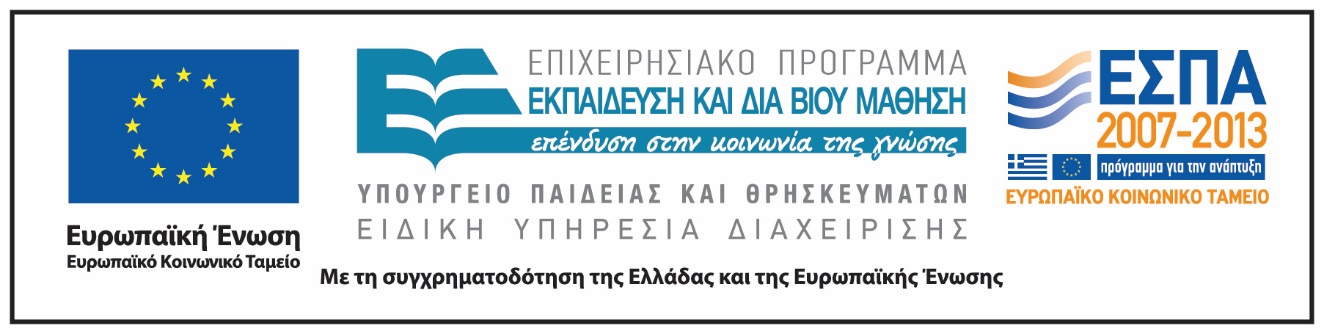